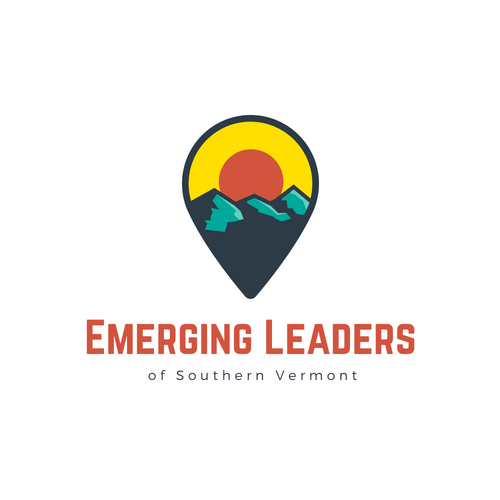 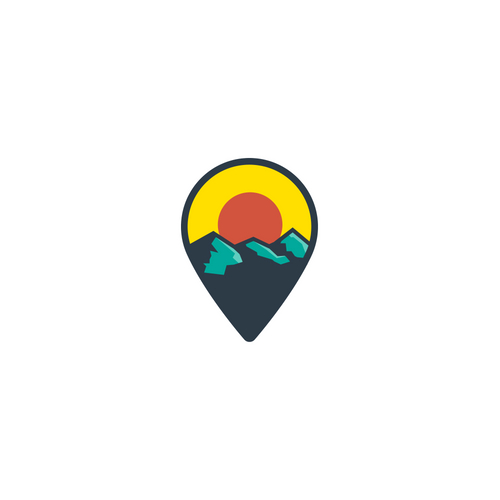 Powered by:
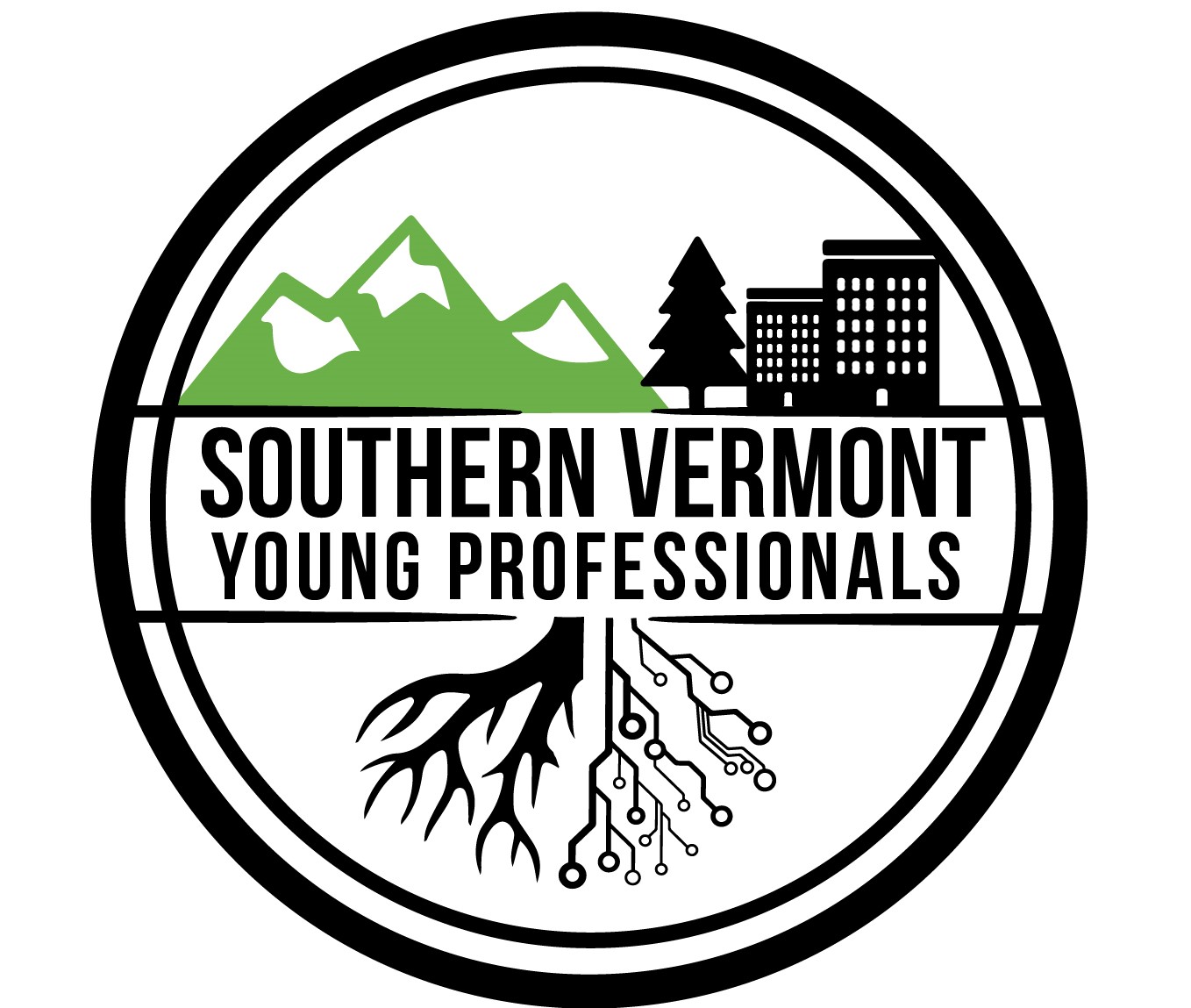 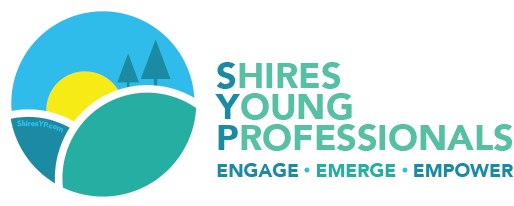 &
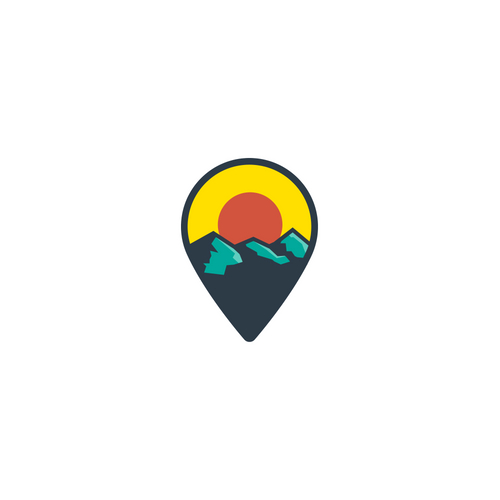 Sponsored by:
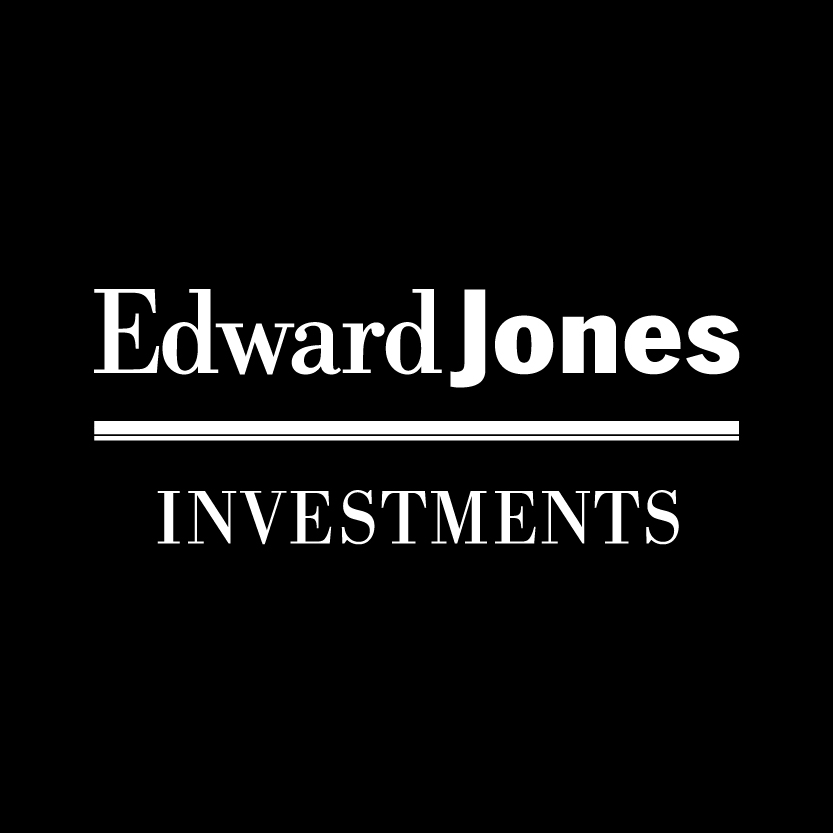 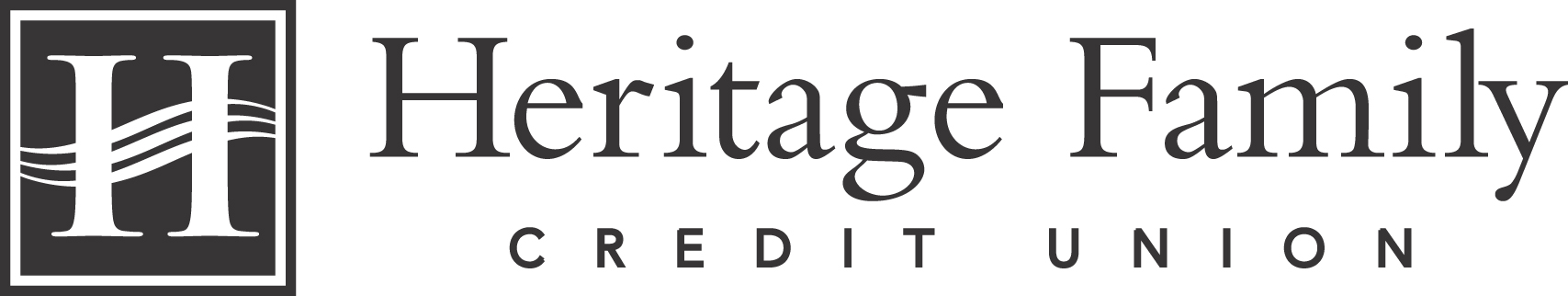 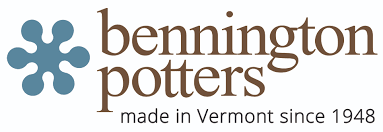 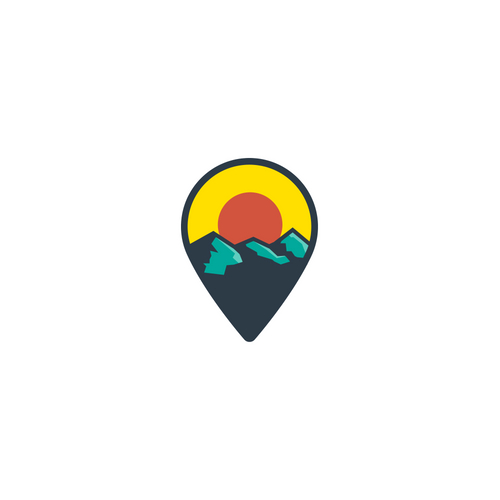 What is So Vermont?
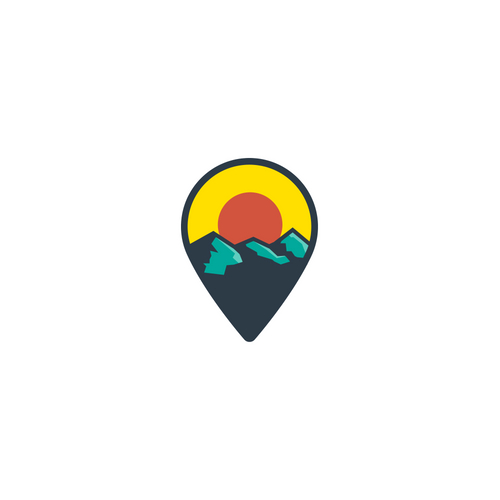 Bridget StruthersBrattleboro School of DanceWindham Region
“ Maple syrup culture, DIY work ethic-- Southern Vermont has a VERY strong arts economy and culture!”
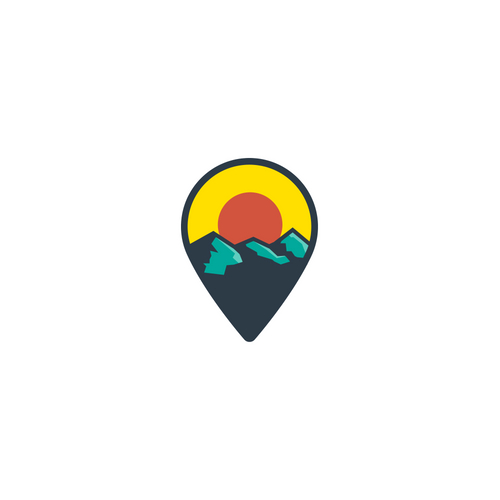 Betsy DunhamSouthern Vermont CollegeBennington County
“To me, Southern Vermont is a sanctuary for a diverse and eclectic group of people who are working tirelessly toward the betterment of our youth and community. We live the very true saying, ‘It takes a village...’”
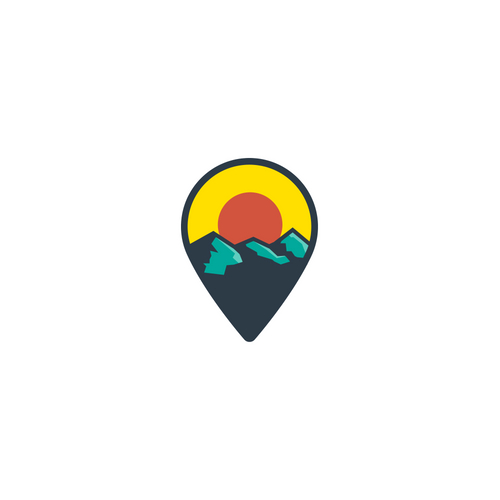 Duncan HiltonCommunity College of Vermont and St. Michael's Episcopal ChurchWindham Region
“Having lived here fewer than two years, I don't honestly know what it means to be SoVermont. That said, when I was on jury duty last month a fellow jurorbrought homemade cookies for everyone. I don't think that would've happened in Boston”
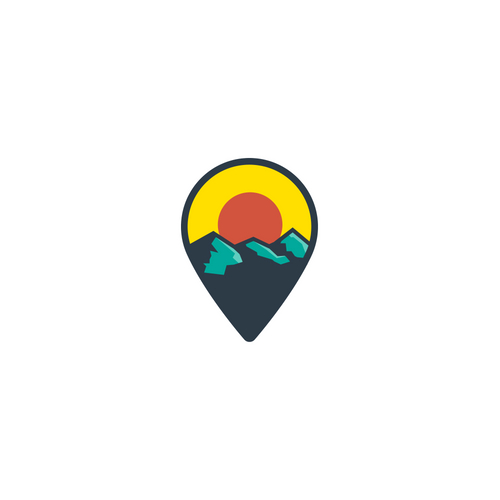 Forest WeyenBennington Rescue SquadBennington County
“The Shires and the People in the Shires. Everyone has been so welcoming and hospitable to this southerner that loves winter and loves the snow. There seems to be a team culture and a desire to do great things. We do a lot of great things with not a lot of resources, and things are pretty darn good.”
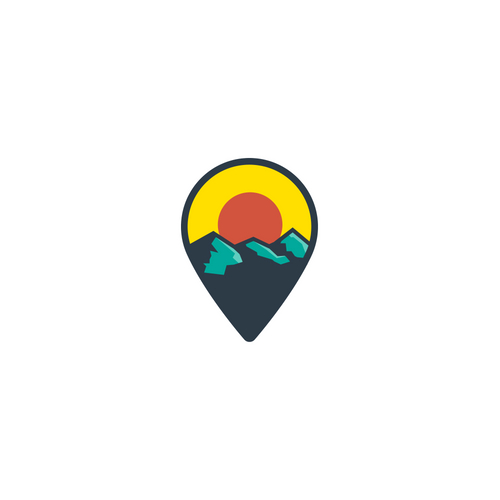 Gregory BoshartMaple Valley Design BuildBennington County
“My “SoVermont” thought is that most people live in Southern Vermont because they WANT to . . . not because they NEED to.  There are certainly other places in the world with more opportunities, and a larger pool of customers/clients/resources where the “sky is the limit”.  

But in southern Vermont we choose to live here because of the natural beauty, the clean air, the friendly faces, the slower pace and the smaller scale lifestyle we enjoy, not because we want the ‘easy way out’.”
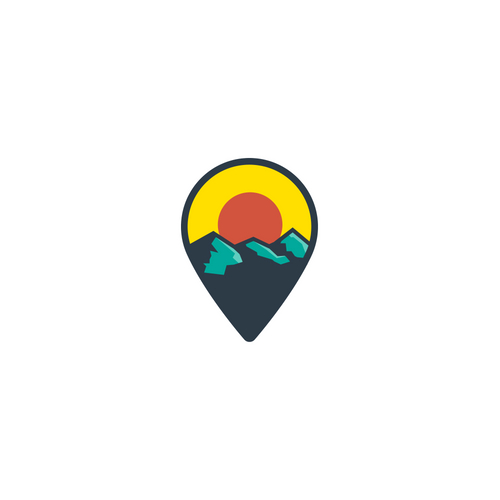 Josh RobertsEdward JonesWindham Region
“Southern Vermont is a place that creates an environment of friendliness and putting their community first.”
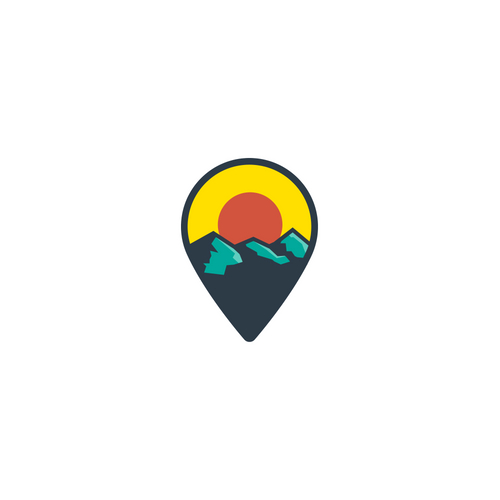 James SalernoHale Mountain ResearchBennington County
“Since I've moved to Vermont, the people I've met have had a significant impact on me.  I've met a wide variety of mentors, colleagues, teachers, students, inventors, artists, and business people.  I've had the opportunity to meet the type of person that creates a system or a culture that generates opportunities for them and those around them rather than simply chasing opportunity.  ”
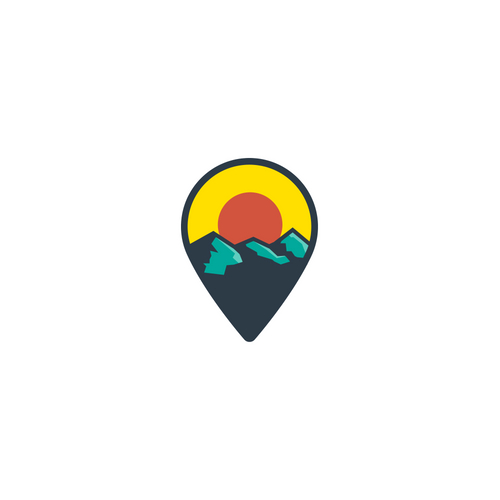 Jason DolmetschMSK Engineering and DesignBennington County
“It is national forest and back country recreation.  It is the only part of the State that is truly proximal to both Boston and New York City by car.  It is the region furthest from Montpelier. It is a place that places a high value on relationships.  SoVermont is survival despite the odds. “
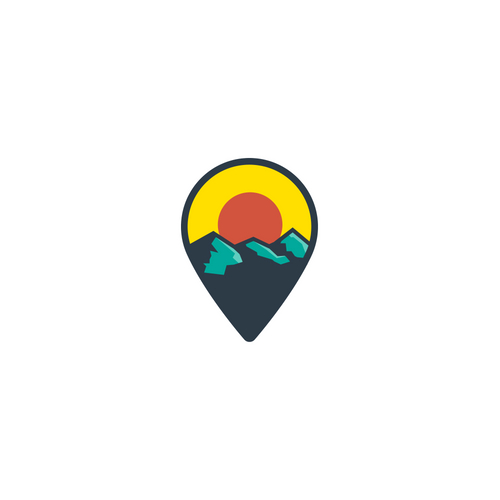 Kayla BeckerUnited Way of Vermont, Bennington County / Catamount ConnectionsBennington County
“The people that make up the communities in Southern Vermont are incredibly unique: the variety of experience and expertise that many individuals have make for amazing collaborations when connected. 
Because of smaller populations in many of our towns, we see each other wearing multiple hats; being able to draw on the people we know; and have the opportunity to explore the things that excite us. You are not limited to one direction but rather you are encouraged to share the many things that make you, you.”
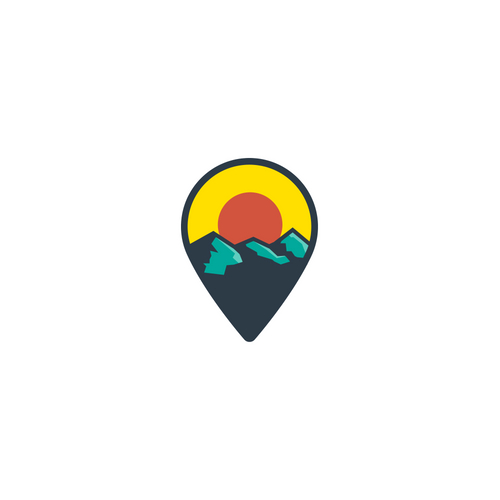 Kayla DavisBattenkill Valley Health CenterBennington County
“I think Southern Vermont is the people who live here.  We are so fortunate to have people so committed to investing in Southern Vermont’s future. I think that Southern Vermont will always be the people that make it up, but I believe that in five years, the region will look very different.”
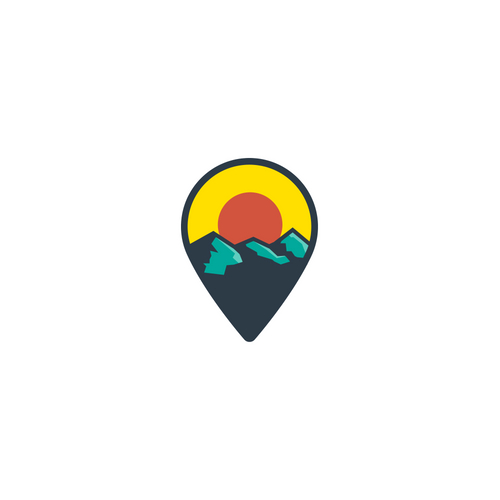 Ken LorenzSpirit of BenningtonBennington County
“We all love the towns and locals, but continue to wait for economic improvements.  I have done events in many VT towns and seen the same struggles.  We get left to fend for ourselves and I believe we should embrace it, develop our own business and promote what we have.  We don’t need to be Burlington, just be ourselves.”
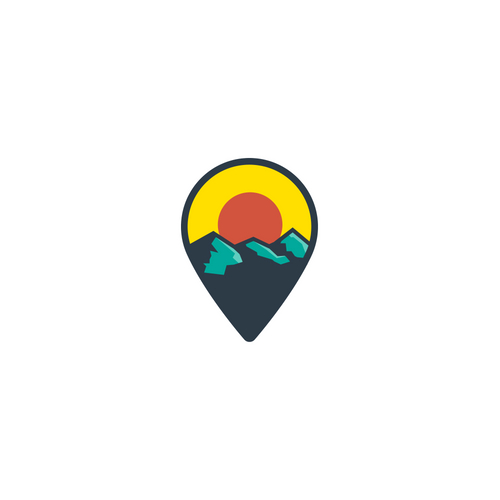 Laura KamykBig Picture FarmWindham Region
“I appreciate that Southern Vermonters often keep things simple. They stick with the essentials, whether intentional or not. I know that many people are struggling because rural life is tough living for a lot of us, but everyone must work together to achieve their goals. That is what makes this strong community unique to Southern Vermont.”
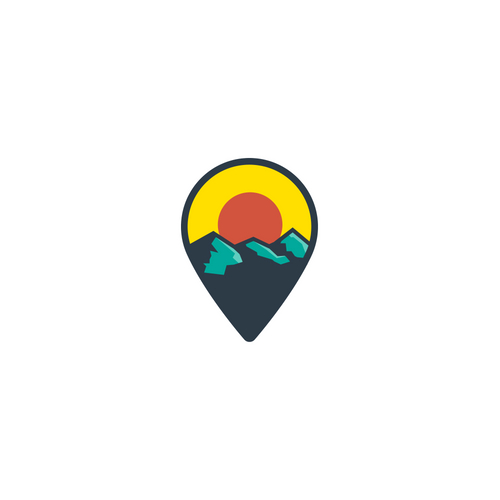 Michael RootUnited States Post Office / Expert ExchangeWindham Region
“I was in the military for 12 years and traveled around the country and world and have always missed my home town of Vernon, Vermont.

I wouldn’t want to live anywhere else.”
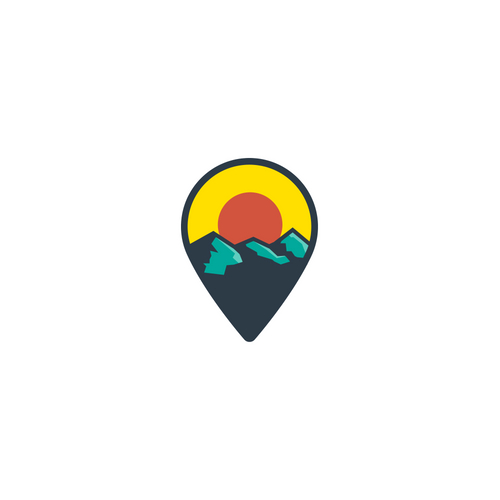 Michelle DemersVermont Department of LaborWindham Region
“Southern Vermont to me is a vibrant and active community full of creative individuals and socially-conscious businesses and organizations. It’s a great place to work with a wonderful sense of community and collaboration.”
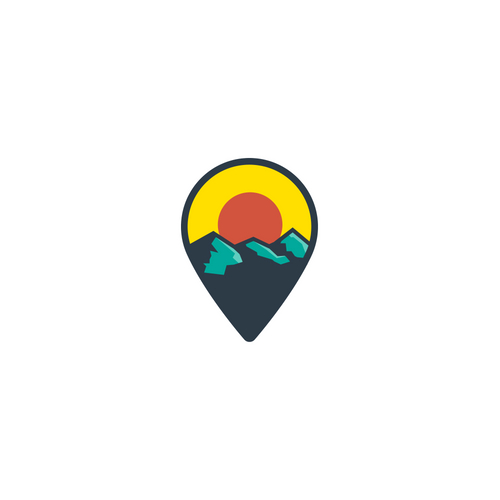 Phoebe ConnollyLeland and Gray Union High SchoolWindham Region
“SoVermont is a place where there is a variety of citizens and a mix of free-thinkers - craftspeople, artists, liberals, conservatives, all living side-by-side with little real conflict.”
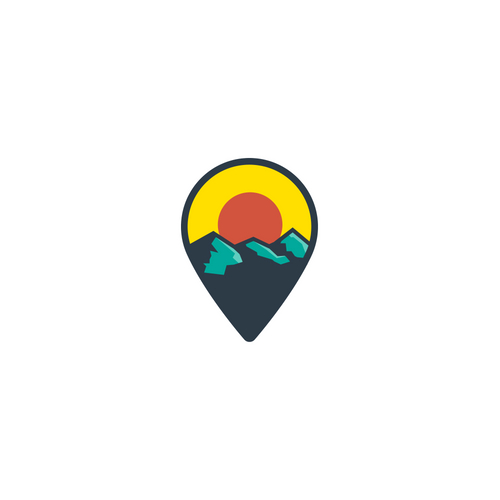 Ricky DavidsonBoys and Girls Club- BrattleboroWindham Region
“When I think about what is "SoVermont", I think about contradictions in a good way. We have a spirit that says live and let live. As long as you are not hurting anyone and you are being a generally good person you can do what you want. That is a level of freedom you don't get everywhere. The other side of the contradiction is the community always willing to be there if you need them, offer a helping hand, trying to lift each other up. Not leaving anyone behind. There is this base belief that if you are doing well your neighbor should also being doing well.
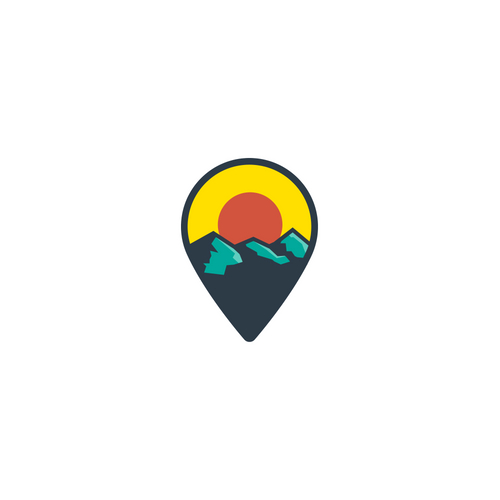 Rob TerryMerck ForestBennington County
“My family and I came to Northern Bennington County about a year ago from the Upper Valley. We immediately noticed a number of differences that we absolutely love. The National Forest, rugged Taconic landscape, and lack of interstate have left large tracts of contiguous habitat intact. At the same time, despite there being fewer people per acre in the Northshire, the population feels less fragmented. Burr and Burton, youth sports, and the shops and restaurants in Manchester, VT   bring together quite a few folks for such a rural landscape. Youth sports teams are packed, there are always people at the dog park, opportunities for outdoor recreation feel endless.”
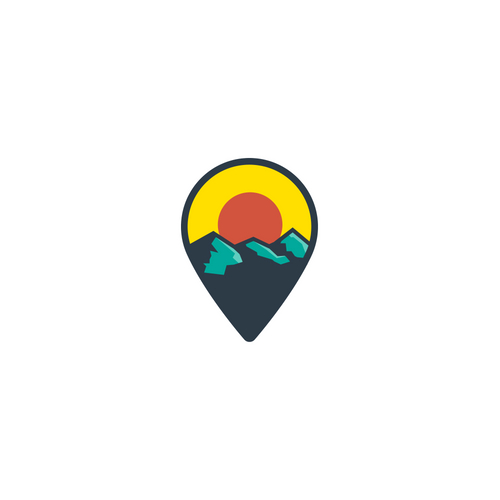 Sarah LangBrattleboro Development Credit CorporationWindham Region
“SoVermont is not a place, its an attitude. SoVermont is an underdog succeeding against some pretty difficult circumstances. SoVermont is grit. SoVermont is a diamond in the rough.
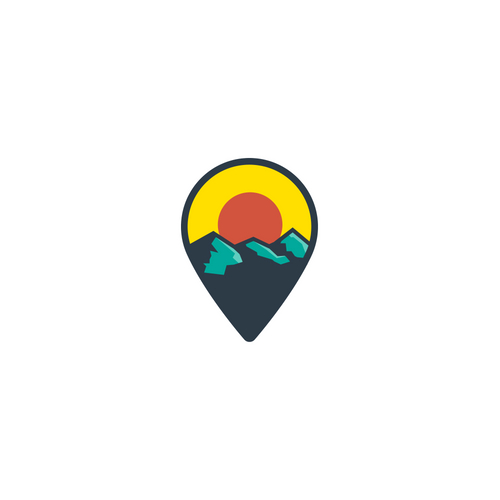 Serenity Wolf, P.E.Stevens & AssociatesWindham Region
“A small, open-minded community that you can make a noticeable difference in.”
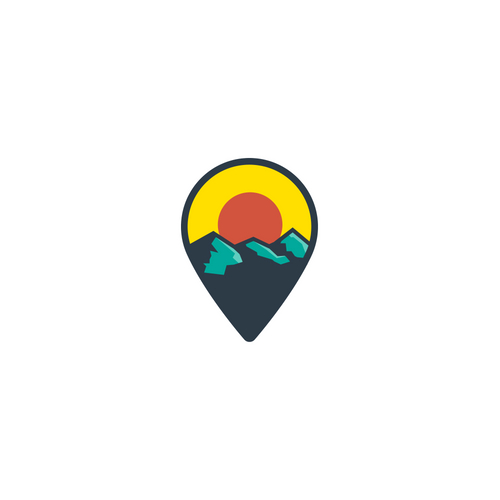 Silvia CassanoBennington Area Trails SystemBennington County
“We really love where we live because it's a little quieter than the other places in Vermont, but it's closer to the metro areas (which could change). I'd like to keep the character of our outdoor spaces the same, while retaining high quality trails and recreation spaces. There is an outdoor recreation niche for everyone.”
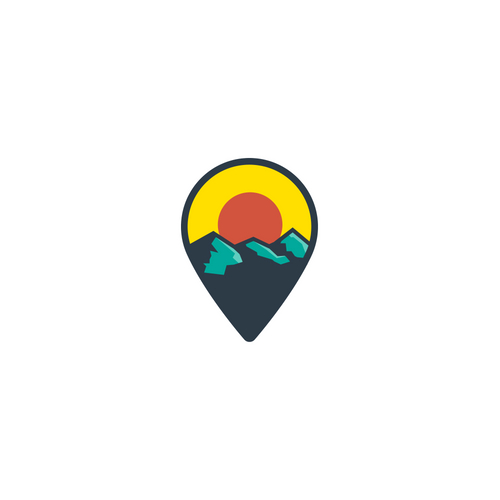 Stacey WoodsMeadowbrook Gypsies LLCWindham Region
“SoVermont is a supportive community where we can raise our horses and be innovative in the market for this specific breed. It is a place where farms have the opportunity to grow each generation”
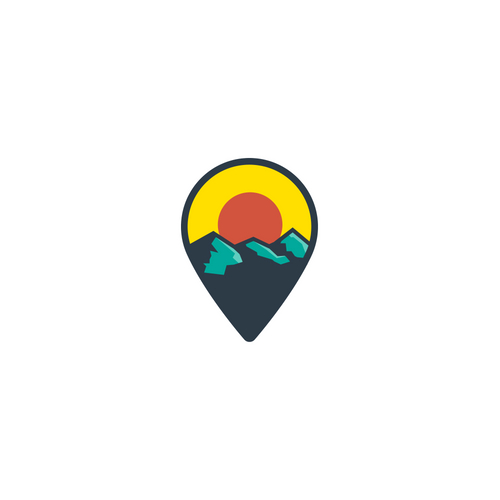 Taylor KnoopUnited Way of Windham CountyWindham Region
“SoVermont is the children splashing in mud puddles at the farmer’s market, cow bells ringing as humans fly off the ski jump, the quilt work of relationships stitched over time, the sugar-on-snow dinners in church basements, all playing out with the ever-steady Green Mountains as the background.”
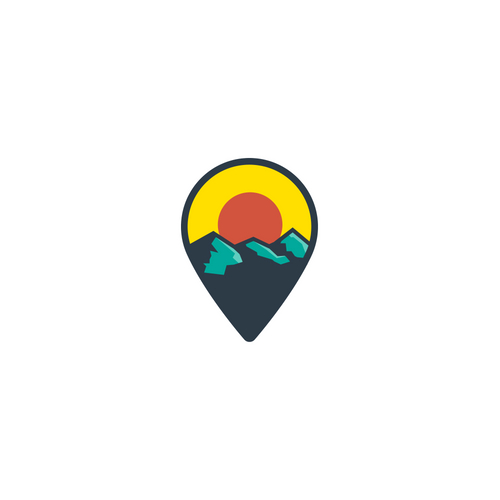 Katherine PartingtonMondo MediaworksWindham Region
“I live in Guilford and get my morning coffee at the Guilford Country Store where I always know the hunting season because I'll see the owner, Suzanne, in the parking lot with her fingers in a deer head counting teeth or with a guy lifting a couple of beautiful turkeys for her to inspect. Talk about a morning coffee routine - mine is soooo SoVT!”
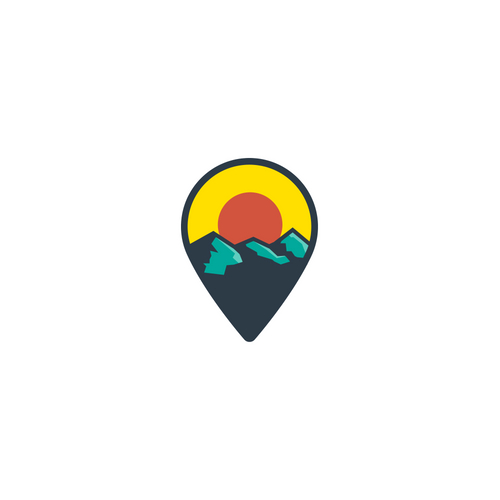 Michelle MarroccoBennington County Regional CommissionBennington County
“SoVermont is a people. People who work long days and still find time and energy to give more and find joy in the process.”
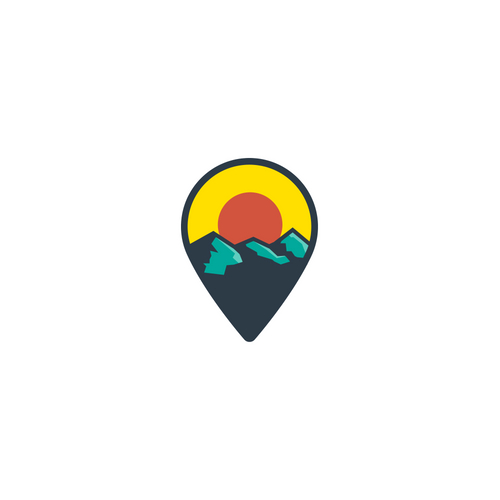 Thank you!The Southern Vermont Young Professionals&The Shires Young Professionals